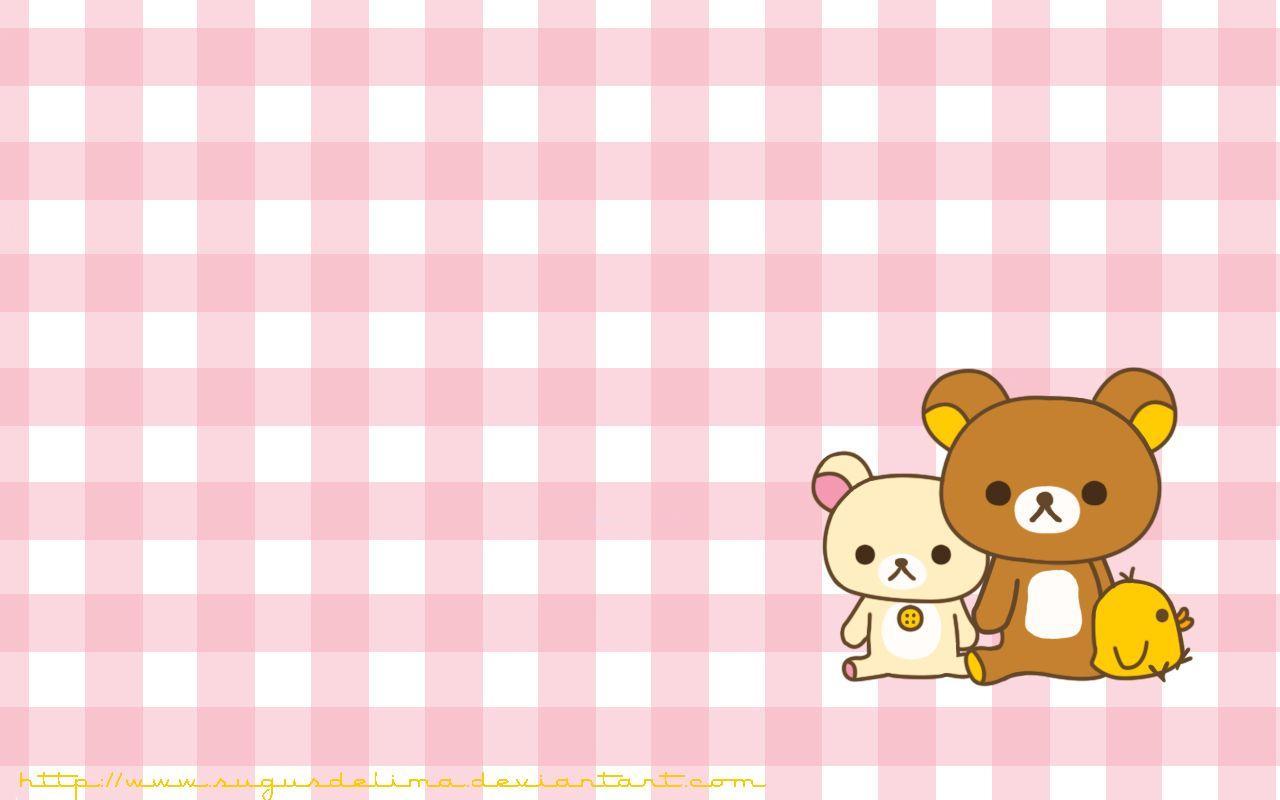 Kawaii hahmo
Kawaii -merkitys
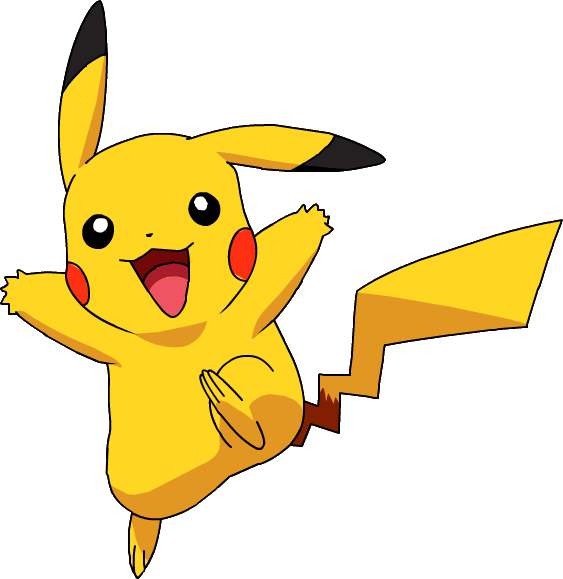 Kawaii tarkoittaa söpöyden kulttuuria japanissa. 
Kawaii sana tarkoittaa söpöä, suloista, ihanaa ja rakastettavaa
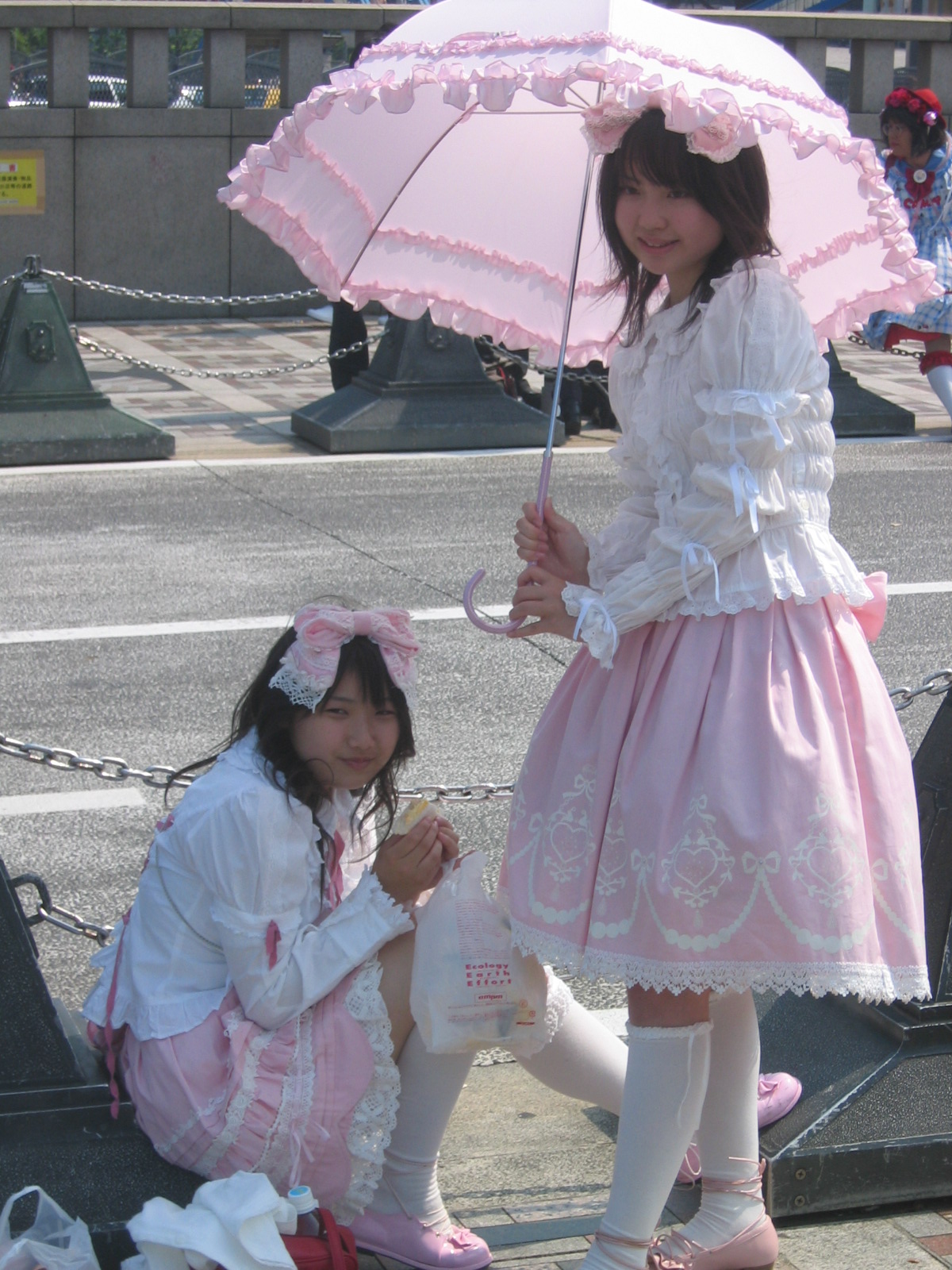 Kawaii estetiikasta on tullut merkittävä osa japanilaista populaarikulttuuria, viihdettä, vaatetusta, ruokaa, leluja jne.
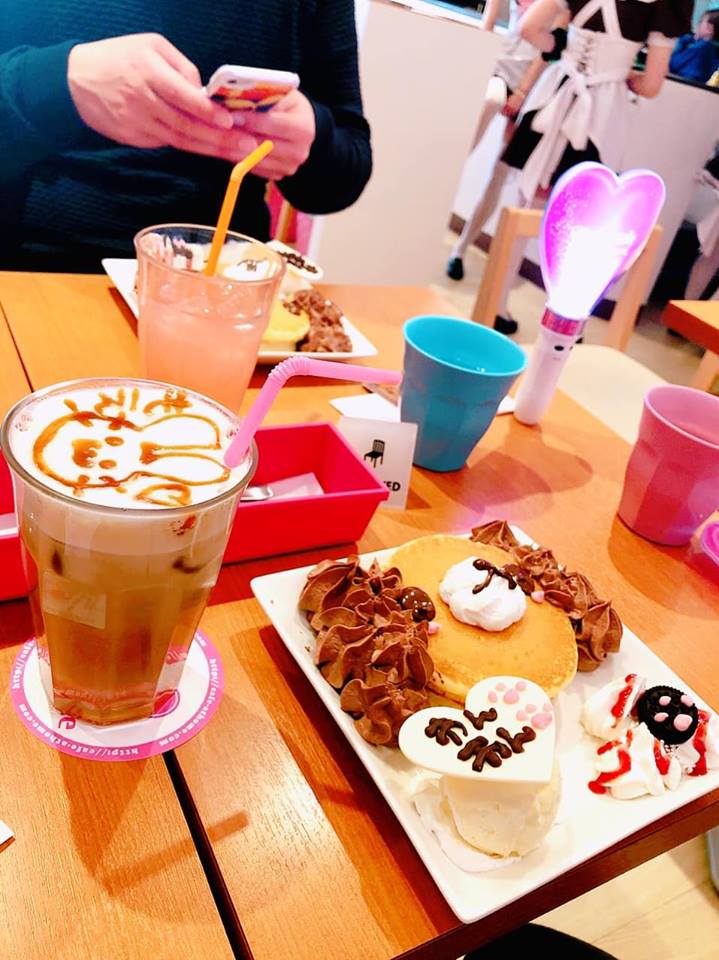 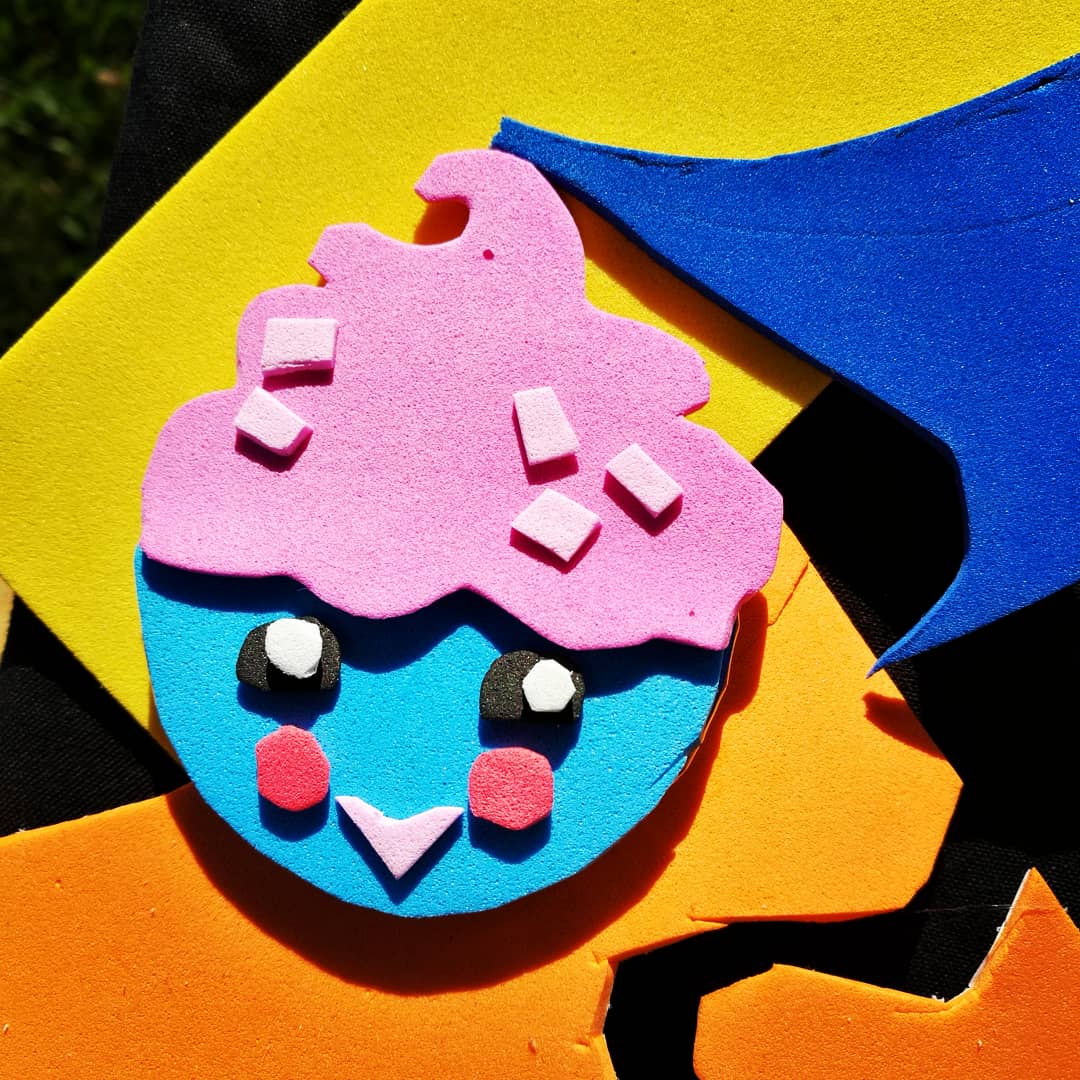 Etsi kuvia kawaii hahmoista
Suunnittele oma kawaii hahmo leikkaamalla ja liimaamalla soft levyjä pinssiin tai magneettiin.
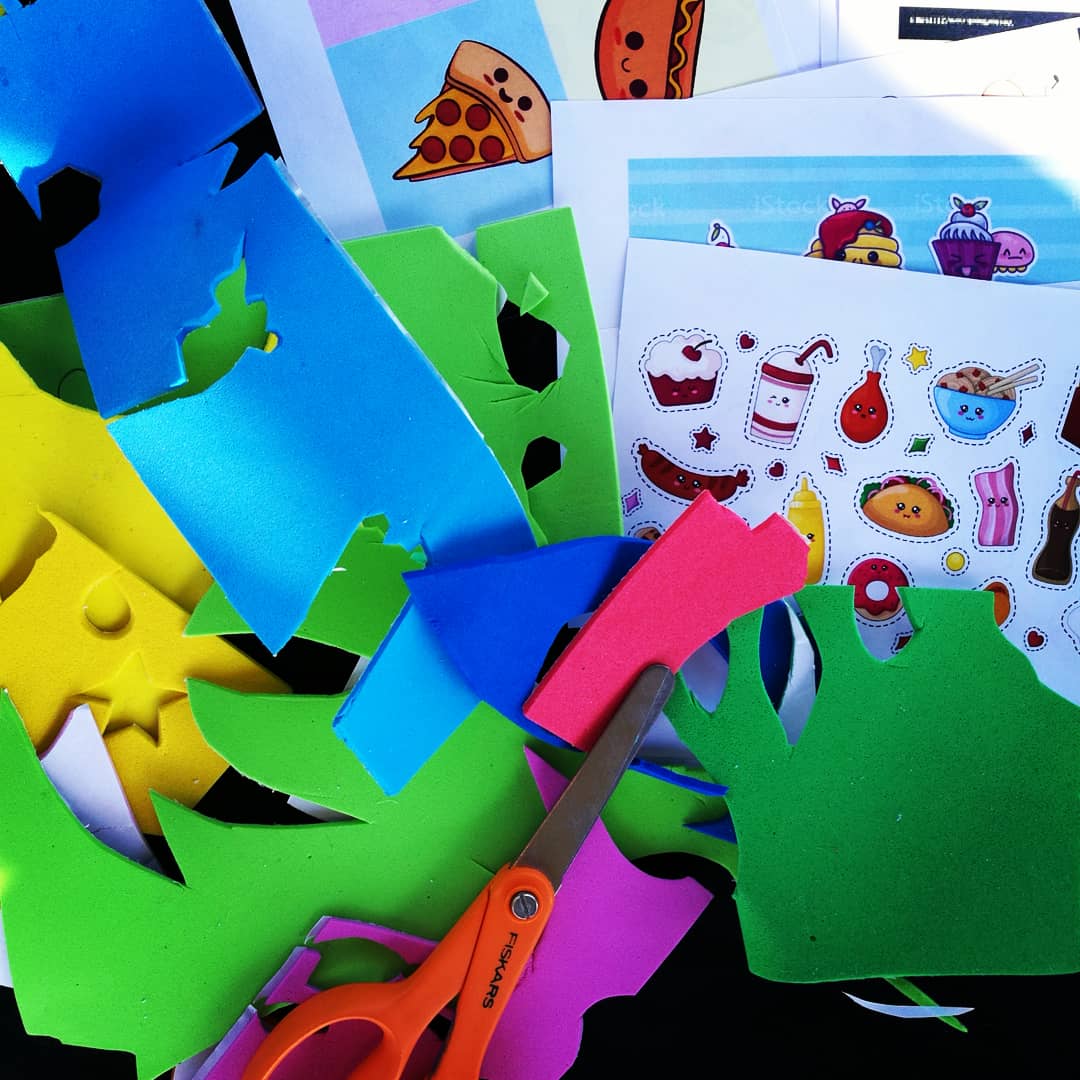